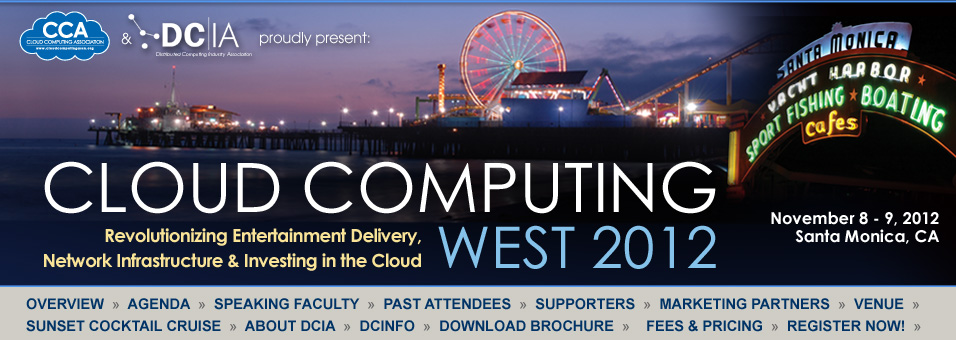 Cloud Transcoding
Matthew Johnson, Ph.D.
VP Software Engineering
Unicorn Media, Inc.
mj@umedia.com
Unicorn Once™
Monetization of media content 
Upload one file one time 
Deliver to any IP-enabled device in the world
Benefits
Increased revenue by creating inventory
Simplified workflow
Consistent user experience regardless of device
Real-time access to user behavior
[Speaker Notes: Hundreds of transcode instances
Million transcodes a month]
The Transcoding Problem
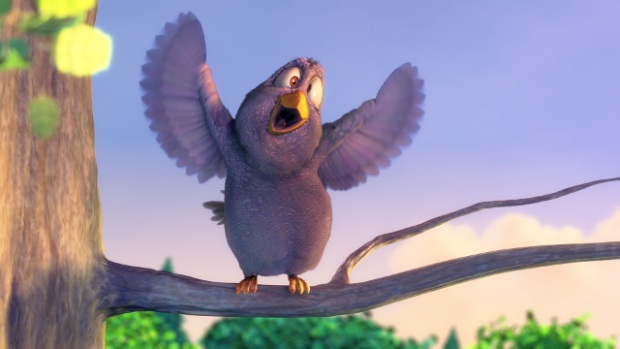 Output Videos
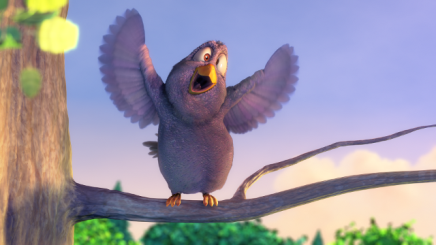 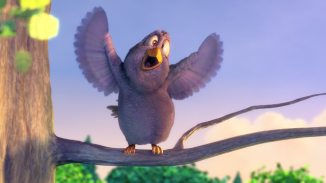 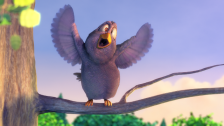 Input Video
High
Medium
Low
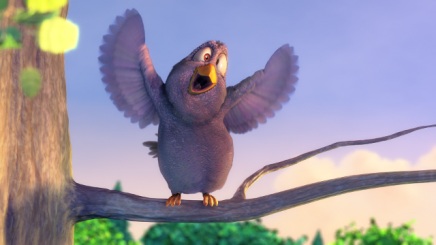 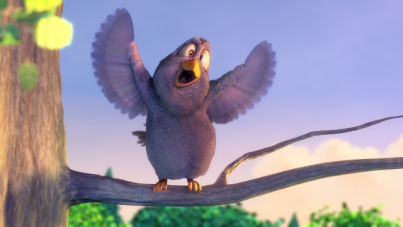 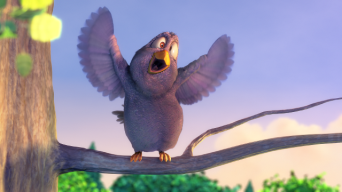 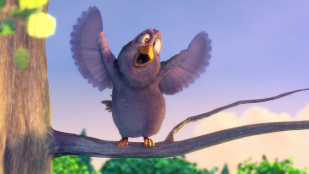 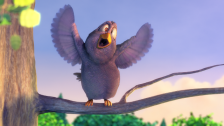 iOS
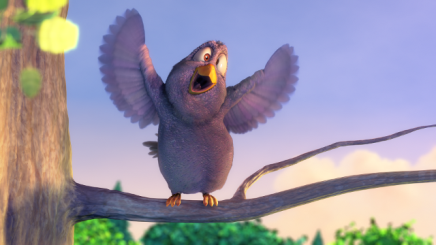 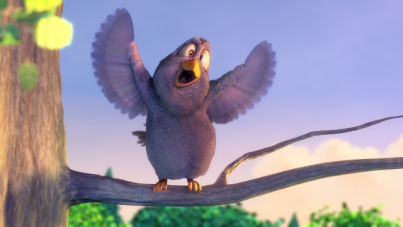 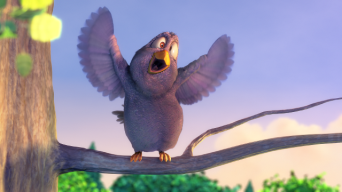 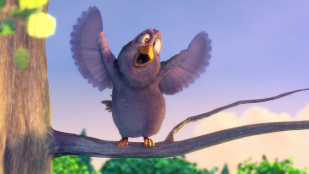 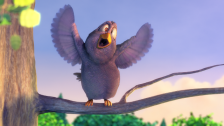 Android
[Speaker Notes: Description of how transcoding works]
Cloud Transcoding
Output Videos
Magic!
Input
Video
[Speaker Notes: The cloud transcoding idea]
Cloud Concerns
How do you I/O to the Cloud?
How is pricing determined?
How does it scale?
One Video, One Server
Transcode Server Instance
Input Video
Load Balancer
Transcode Server Instance
One instance per concurrent input video
High-powered instances
Pros
Minimize file transfer time/cost
Simple architecture
Cons
Unused capacity
Limited by instance capability
Use Cases: News, Sports, Weather, Gossip
[Speaker Notes: Standard solution, pros cons]
One Video, Many Servers
Transcode
Input Video
Cloud
Storage
Transcode
Transcode
Transcode
One instance per concurrent output videos
Low to normal powered instances
Pros
Maximize utilization of hardware
Fault Tolerant
Cons
Increased file transfer time/cost
Complex architecture
Use Cases: episodic tv, film, advertisements
[Speaker Notes: Standard solution, pros cons]
How Do You I/O to the Cloud?
Push
HTTP Post
REST API
Drop Directory
Pull
Download link
Syndication Feed
How Do You Determine Pricing?
Principles
Instances have monthly cost
Transcoding time related to input video length
Transfer time related on input video size
One Video, One Server
Concurrent Videos Monthly Fee
Length of Video
One Video, Many Servers
Size of File
Dedicated Burst Capacity Monthly Fee
How Does It Scale?
Steady state capacity
Always On
Always busy
Burst capacity
Used during heavy load
Turn up/down quickly
Dedicated capacity
Always available for customer
Unicorn Cloud
Unicorn ONCE™
CDN
Input
Video
Storage
Origin
DPL
Unicorn Cloud Computing
Minimize integration cost
Minimize time to delivery
Future proof content
[Speaker Notes: Transcoding + Storage]
Thank You
mj@umedia.com